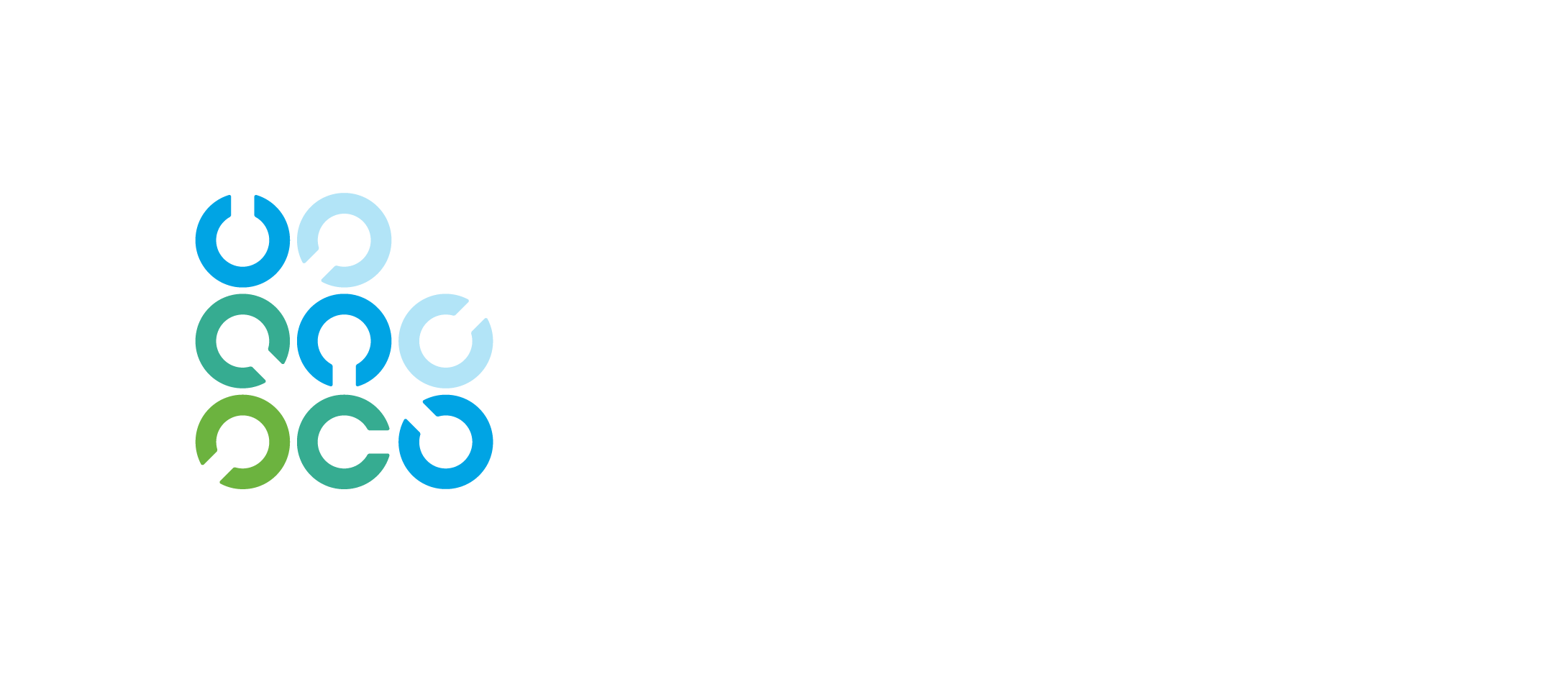 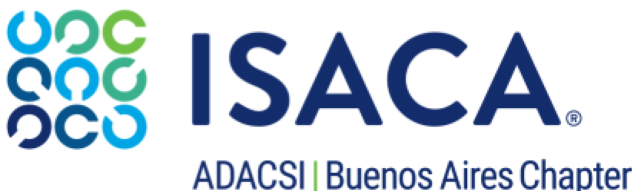 CISM, un enfoque estratégico para profesionales en Seguridad de la Información
Luis Alberto Capua, CISM, CRISC
Asociación de Auditoria y Control de los Sistemas de Información 
ADACSI - ISACA Buenos Aires Chapter
email:  info@isaca.org.ar
www.isaca.org.ar
CISM en una certificación de clase mundial (world class) reconocida internacionalmente, demostrando la idoneidad de aquellos que se desempeñan como responsables de gestionar la seguridad de la información en la organización, de acuerdo al estado del arte y las mejores prácticas reconocidas a nivel global.

La certificación CISM permite validar la experiencia en gestión de seguridad de la información y ascender en la carrera profesional.
El camino hacia la excelencia y el crecimiento para los profesionales en Seguridad de la Información
La Certificación de ISACA en Gestión de Seguridad de la Información - Certified Information Security Manager (CISM) - indica la pericia y experiencia en gobierno, desarrollo y gestión de la seguridad de la información y en gestión de incidentes y riesgos de la información
ISACA’s Certified Information Security Manager (CISM) certification indicates expertise in information security governance, program development and management, incident management and risk management.
La certificación como un camino para el  progreso profesional
Evolución
Herramientas
Diferencia entre gobierno y gestión
Puente de gestión a estrategia (empowerment)
Evolución de función operativa a posicionamiento gerencial/ejecutivo

Solidez del trabajo
Enfoque basado en las mejores prácticas reconocidas internacionalmente
Provee los conocimientos necesarios para implementar el estándar  adecuado para cada organización
ISO/IEC 27001 Information Security Management

ISO 31000:2018 Enterprise Risk Management
Nist National Institute of Standards and Technology  - 800-52
CSA cloud security alliance
SOX Sarbanes-Oxley Act of 2002
SABSA Enterprise Security Architecture 
Regulaciones locales e internacionales
Los profesionales CISM son reconocidos internacionalmente
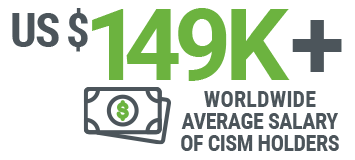 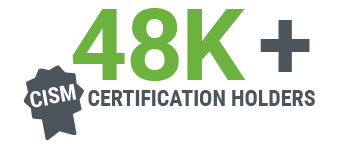 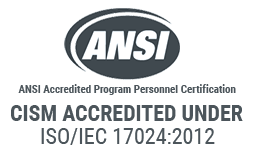 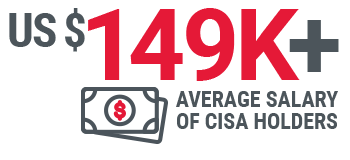 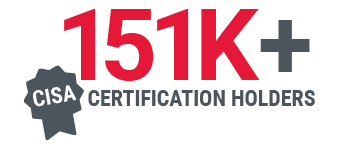 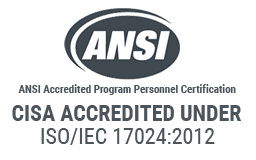 CISM Hace la diferencia
The CISM DIFFERENCE
Si estas buscando nuevas oportunidades profesionales o lograr escalar en tu organización, la certificación CISM demuestra tu experiencia y conocimientos en los siguientes dominios
Whether you are seeking a new career opportunity or striving to grow within your current organization, a CISM certification proves your expertise in these work-related domains.

Information security governance (Gobierno de seguridad de la información)
Information security risk management (Gestion de riesgos de seguridad de la información)
Information security program (Programa de seguridad de la información)
Incident management (Gestión de Incidentes)
ISACA’s Certified Information Security Manager (CISM) es recomendada para aquellas personas con experiencia técnica en Control y Seguridad de la Información y aspiran a progresar a funciones gerenciales
ISACA’s Certified Information Security Manager (CISM) certification is for those with technical expertise and experience in IS/IT security and control and wants to make the move from team player to manager. CISM can add credibility and confidence to your interactions with internal and external stakeholders, peers and regulators.
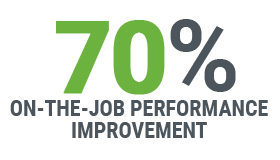 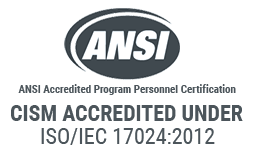 ISACA’s Certified Information Security Manager (CISM) brinda credibilidad al equipo de seguridad, garantizando la alineación de la estrategia de seguridad de la información con los objetivos corporativos
ISACA's Certified Information Security Manager (CISM) certification brings credibility to your team and ensures alignment between the organization's information security program and its broader goals and objectives. CISM can validate your team’s commitment to compliance, security and integrity and increase customer retention!
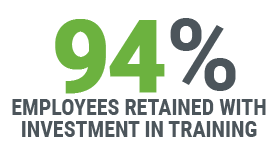 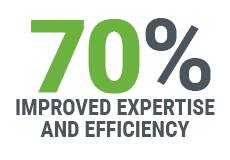 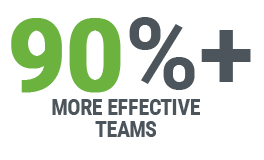 A quién está dirigida la Certificación CISM


Diseñada para aquellas personas que administran, diseñan, supervisan y evalúan la función de seguridad de la información en una empresa. 
Cinco (5) o más años de experiencia en gestión de seguridad de la información. 
Existen convalidaciones por experiencia disponibles, hasta un máximo de dos (2) años. 



Registración  online para el  examen de certificación CISM. El examen esta disponible online o en forma presencial en un centro de testeo.
The exam is available either online with remote proctoring or in-person at a testing center
4 horas (240 minutos) 
150 preguntas

Visite la página  Exam Candidate Guides que contiene los recursos y la información necesaria para la registración, preparación, reglas, scoring y toda otra documentación
Módulos CISM
Dominio 1 - Gobierno de la seguridad de la información (17 %)
Dominio 4 – Gestión de incidentes (30 %)
Dominio 2 - Gestión de riesgos de la seguridad de la información (20 %)
Dominio 3 – Programa de seguridad de la información (33 %)
Planeamiento Estratégico
Gobierno  de Seguridad de la Información
Cultura Organizacional
Cumplimiento legal y regulatorio
Mejores Prácticas
Apoyar la estrategia de empresa general
Módulo 1 Gobierno de la Seguridad de la Información (17%)
Identificación de Amenazs y Vulnerabilidades
Módulo 2 Gestión de Riesgos de Seguridad de la Información (20%)
Tratamiento del Riesgo según la Estrategia Empresarial
El programa de gestión de la Seguridad de la Información
Concientización y entrenamiento
Política de Seguridad de la Información
Selección e Implementación de  Controles
Evaluación y Reporte
Activos de Información y Recursos
Módulo 3 Programa de Seguridad de la Información (33%)
2x
Módulo 4 Gestión de Incidentes (30%)
La atención se debe centrar en la gestión y respuesta a los incidentes porque están relacionados con la seguridad de la información, independientemente de su origen.
Secondary Classifications
Supporting Tasks
Identify internal and external influences to the organization that impact the information security strategy.
Establish and/or maintain an information security strategy in alignment with organizational goals and objectives.
Establish and/or maintain an information security governance framework.
Integrate information security governance into corporate governance.
Establish and maintain information security policies to guide the development of standards, procedures, and guidelines.
Develop business cases to support investments in information security.
Gain ongoing commitment from senior leadership and other stakeholders to support the successful implementation of the information security strategy.
Define, communicate, and monitor information security responsibilities throughout the organization and lines of authority.
Compile and present reports to key stakeholders on the activities, trends, and overall effectiveness of the information security program.
Evaluate and report information security metrics to key stakeholders.
Secondary Classifications
Supporting Tasks
Establish and/or maintain the information security program in alignment with the information security strategy.
Align the information security program with the operational objectives of other business functions.
Establish and maintain information security processes and resources to execute the information security program.
Establish, communicate, and maintain organizational information security policies, standards, guidelines, procedures, and other documentation.
Establish, promote, and maintain a program for information security awareness and training.
Integrate information security requirements into organizational processes to maintain the organization’s security strategy.
Integrate information security requirements into contracts and activities of external parties.
Monitor external parties' adherence to established security requirements.
Define and monitor management and operational metrics for the information security program.
Establish and/or maintain a process for information asset identification and classification.
Identify legal, regulatory, organizational, and other applicable compliance requirements.
Secondary Classifications
Supporting Tasks
Participate in and/or oversee the risk identification, risk assessment, and risk treatment process.
Participate in and/or oversee the vulnerability assessment and threat analysis process.
Identify, recommend, or implement appropriate risk treatment and response options to manage risk to acceptable levels based on organizational risk appetite.
Determine whether information security controls are appropriate and effectively manage risk to an acceptable level.
Facilitate the integration of information risk management into business and IT processes.
Monitor for internal and external factors that may require reassessment of risk.
Report on information security risk, including noncompliance and changes in information risk, to key stakeholders to facilitate the risk management decision-making process.
Establish and maintain an incident response plan, in alignment with the business continuity plan and disaster recovery plan.
Establish and maintain an information security incident classification and categorization process.
Develop and implement processes to ensure the timely identification of information security incidents.
Secondary Classifications
Supporting Tasks
Establish and maintain processes to investigate and document information security incidents in accordance with legal and regulatory requirements.
Establish and maintain incident handling process, including containment, notification, escalation, eradication, and recovery.
Organize, train, equip, and assign responsibilities to incident response teams.
Establish and maintain incident communication plans and processes for internal and external parties.
Evaluate incident management plans through testing and review, including table-top exercises, checklist review, and simulation testing at planned intervals.
Conduct post-incident reviews to facilitate continuous improvement, including root-cause analysis, lessons learned, corrective actions, and reassessment of risk.
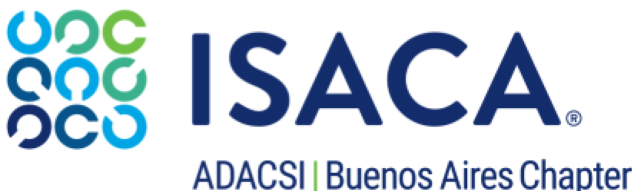 Muchas Gracias !!!!
Luis Alberto Capua, CISM, CRISC
Para mayor información contáctese con 
Asociación de Auditoria y Control de los Sistemas de Información 
ADACSI - ISACA Buenos Aires Chapter
email:  info@isaca.org.ar
www.isaca.org.ar